SPEARSemper Paratus: Enterprise Architecture Realization
Service Oriented Architecture (SOA)Supporting USCG Mission Execution – “The Pointy End of the Spear”

CAPT Mike Ryan, CG Operations Systems Center (OSC)
Discussion Topics
OSC Overview

SPEAR Framework

Projects and Services Implemented

Keys to Success


SOME TECHNICAL, SOME MANAGEMENT
Operations Systems Center
Mission:
Develop, field, maintain, operate and provides user support for Coast Guard enterprise information systems to improve Coast Guard mission performance through the innovative application of technology.

Profile: 
Principal USCG Software Development Center
Govt Oversight / Contractor Technical Support
535 Person Workforce (15% / 85%)
$80M Annual Budget
12,100 Sq Ft Data Center
USCG Cloud Computing
Platform As A Service
Software As A Service
Infrastructure As A Service
Servers:
Operating Systems:
Enterprise Software Capabilities:
AIS Data Services
Alert & Warning System
Geographic Information System
Business Intelligence
Web Portals
Office Communications Server
Windows
Linux 
HP-UX
Solaris
754 Physical Blade Servers
250 Virtual Blade Servers
Enterprise Service Bus (ESB)
Data Center:
Databases:
12,100 sq ft Data Floor
2.25MW Generator Capacity
1500 KVA UPS Capacity
11,000 Rack Unit Capacity
99.99% Unified Fabric LAN
1.75GB Network Connectivity
Load Balancing
Virtual Networking
“Lights Out” Administration
Oracle
SQL
Sybase
On-Going Initiatives:
Sharepoint
Project Server
DOORS & System Architect
Administration:
Patch Management (BladeLogic)
Data Floor Monitoring (Nimsoft)
Information Assurance Scans
Automatic Anti-Virus Updates
Automatic Windows, Unix Updates
Enterprise Storage:
296TB Storage Area Network
95TB Backed Up Weekly
6PB Offline Storage
CG Service Oriented Architecture
SOA for the CG means …

Doctrine and event-driven, loosely coupled, asynchronous message based, business services
SPEAR Genesis
Vision Started in 2006
Small Technical Group (5 FTE)
Mgmt Garnered CIO Support
Industry Partnership
Rapid Prototype System / Service Build
Year Long Pilot
In Production Since Jan 2010
Extended CG Enterprise Architecture
Conforms to Guiding Tech Ref Models

SPEAR IS CG’S SOA IMPLEMENTATION SUCCESS STORY!
Architecture Development & Validation Process Roadmap
SPEAR Status
Core Components:
Enterprise Service Bus
XML Gateways

Multi Domain Presence (Internet, Intranet, DR)

Enterprise License for Components

79 Permanent Services

Energized Developer Base and Converts
SPEAR Principles
CG’s Implementation of SOA Framework

Doctrine

Messages

Documents

Content Routing

Human Meaningful
[Speaker Notes: Coast Guard Doctrine
This is a real thing that we can refer to and build business and mission execution from

- Messages
Everything is communicated via messages, which is a critical component

Documents
Inside messages are SPEAR documents; it doesn’t use Remote Procedure Call or anything remotely like it
RPC is popular because it’s a lot like Local Procedure Call … its popular because its easy for programmers to understand and view a problem space
When RPC goes away and you have documents and messages it’s a different way to think about and view the problem

Content Routing
You don’t know the end point of your messages by network addresses, or server names.   
You don’t at individual things by network addresses, you stick stuff in the document and that gets it to its destination

Human Readable
If you stop all the computers and hand out the documents to humans they should be meaningful]
USCG Enterprise Service Bus
FPS
FPS
FPS
FPS
FES
FES
FES
FES
XML Gateway
XML Gateway
ESB Security Architecture
CGDN+
DMZ
Business Logic Services
Infrastructure ESB
System “Franchise” ESB
Infrastructure Services
DMZ Infrastructure Services
Zone 2
Zone 1
Why Messaging is Key
Asynchronous
Very Similar To Event-driven
Messages Retained At Last Stop
Listener Is Like Handler
Sender is Fire and Forget

Assured Delivery
Point to Point
Publish/Subscribe
Routable
Runtime Environ Capable of Routing - Message Bus
Messages Are Sent Into Bus - Not Destination
Messages Retained At Routing Event - Assured Delivery

Late Binding
[Speaker Notes: Asynchronous
   No blocking calls, no waiting for responses.  From a programming perspective this is very different than an RPC-style approach.   Can still do pseudo-synchronous style.
Messages are retained at their last stop
    If a message needs to go through a lot of stops in a process and the power dies or there’s a hiccup you can pick up where you left off… no central state repository.  This has lots of implications for scalability.
Your listener is like a handler – you’re waiting for an event, and when it happens you look at the msg and know what to do with it.
Sender is fire and forget- again, no blocking, just dump the message on the ESB and move on.

Assured delivery – it is NOT guaranteed, but it is very, very, very likely to get there.  Lawyers invented “assured” so vendors couldn’t get sued.

Point to point – the central supporting architecture is queuing, usually with destructive read.  This can be very handy  for intrinsic load balancing.
Publish/Subscribe -  Topics are read, non-destructively.  Behavior can be adjusted whether you must be listening when the message lands on the topic or not.
Routable
Implies runtime environment capable of routing – an ESB
The ESB is a cloud
Messages are retained at the routing event – the router caches to disk until delivery occurs
Late Binding – KEY FEATURE of SPEAR]
Messaging: Assured Delivery
[Speaker Notes: Asynchronous messages are like emails – they wait to be read and can be sent whether the recipient is online or not
Critical capability to allow SLAs to be adequate given downtime allowed to USCG business systems]
Messaging: Point-to-point
[Speaker Notes: Point –to –point connections provide assurance of delivery to a single end point]
Messaging: Publish/Subscribe
[Speaker Notes: Can do one-to-many publishing.
Enables addition of consumers without programming changes on publisher.]
Java Message Service
Current SOA Implementation Uses JMS

Specification, Not a Standard

Only Use Basic Features
Queues
Topics
Priority for QOS
[Speaker Notes: As a developer, your system is going to have at least one sender and receiver.   It is not going to communicate with other systems, its going to communicate with queues and topics….   In particular the Java Message Service.

We currently use JMS, but we could move off of JMS .. SPEAR is not dependent upon JMS.

ONLY BASIC FEATURES …
   In SPEAR we have a concern of getting trapped by a specific technology.   We want to own SPEAR and not be wedded to any particular vendor.

If within a system you want to use additional features of JMS that’s fine for your system, but across the ESB and the enterprise we are not going to use extensions that are specific to any given JMS implementation.]
Fiorano Messaging Queue
Fiorano MQ - JMS Provider

Java Client Library & Samples

C# Client Library & Samples

C/C++ Client Library & Samples

.Net Assembly and Java Project File In Eclipse For Most Applications
SPEAR Documents
Document = The Interface
Human and Machine Meaningful
Self-Describing
Requirements Based On Type
USCG Owned
Need Not Define the Contract Specifically
[Speaker Notes: This is what’s in the message!!!

There’s nothing else to rely on for interfaces in SPEAR – no protocols, nothing.  You must express the interface in the document.
Self describing --   If I pick one up I need to be able to understand it without reference documentation.   Easily understandable.

Have requirements based on type – spelled out in our SPEAR implementation guide

USCG owned – they are not dependent upon any particular stack of software to be used or to be useful.   They need to be completely neutral to what’s talking to the documents.   Note that we did not put XML up here, though generally our documents are XML based.

Need not define the contract specifically – This is a technical expression….. Its just fine if the document doesn’t totally specify the contract … if its not quite as explicit as a WSDL as to what to expect that’s fine.   These are not automated things and though they need to be understandable and self-describing they don’t need to be completely explicit about the service contract.]
Document Practices
Make Your Documents First
Don’t Use Automated Tools
Avoid References
Avoid Includes and Namespaces
Run Time Simplicity > Build Time Purity
[Speaker Notes: Make your documents first	            Don’t write your code, don’t write classes, then write your code.

• Don’t use automated tools      Your documents are what everyone else sees.   They should be simple.  These should be hand-crafted, easily understood as we’ve said over and over.    START THERE

• Avoid references  -- ala NIEM.   This is a bad practice and should only be used if it absolutely cannot be avoided.    Normalization is usually the argument to use references….but here we don’t care.  This isn’t a storage mechanism.  Denormalize, these are interfaces.  The ESB is fast and high-capacity.
• Avoid includes and namespaces         We don’t use a lot of XML features … everything we do in SPEAR could be pulled out and expressed in a non-XML syntax.  

• Run time simplicity > build time purity
           If you have a platform that really likes and supports automated builds we don’t care.   We want things understandable at run-time.   Again, very REST-like in the way we approach our interfaces.]
Logical Routing
Everything is a Resource
Resources are Addressed Via URI
URIs are Used Across Domains
ESB Routes, Filters And Enforces Policy Via URI
[Speaker Notes: Everything is a resource        If it isn’t a resource its not a thing in SPEAR.   You can have things in your system, such as a table, that are real and you care about.  SPEAR doesn’t.
Resources are addressed via URI        Everything  is addressed by URI’s.   Its very much like the web URL.  We use them differently, but everything is conformant with the W3C’s spec for URI’s.
URIs are used across domains           we’ll see this later.    We create domains to conduct the Coast Guard’s business.
The ESB routes, filters and enforces policy via URI
           URI’s are all registered with our Production SOA team and are the way everything gets transacted in SPEAR.]
SPEAR URIs
service://uscg.mda.vesselCrew:pii/sla
Provider: Address to provider of resource
uscg.logistics.requisition  uscg.infrastructure.routing
Context: Used for business contexts such as PII, test, etc.
Domain: Taxonomy of resource types.
system://  organization://  geography://
Resource: The address of the resource on the service provider.
[Speaker Notes: DOMAIN – its not a protocol, it points to a taxonomy of resource types.

PROVIDER –  address of the provider of the resource.  These are not machine names, DNS names or specific physical providers.

CONTEXT – We overload the meaning of where you would normally see a PORT in a URL.   This is a shorthand form of meaning …. Others include   :test, :dev,  :stage …..

RESOURCE --]
Late Binding
No Build Time Mapping to Particular Resources
Messages Routed to Any Resource
Resources Are Loosely Coupled to Message Contents
Relies on Dynamic Typing
Does Not Work Well With SOAP
Does Not Work Well With Strongly Typed Schemas
Requires Loose Typing in Document
[Speaker Notes: Late Binding – KEY FEATURE of SPEAR
     No build time mapping to particular resources – Your sender and listener can talk any message types and can send them anywhere routable.  Most SOAP endpoints point to a WSDL which contains an IP address or server name, and your interface is for that interface, creating a fairly tight coupling that is fragile.
•   Messages can be routed to any resource – no 1 to 1 mapping
•   Resources are loosely coupled to message contents -  Resources are things that can send or receive messages; a service, a system, a person.   Loose coupling is very, very important to SOA.   So each resource can handle many types of messages.
• Relies on dynamic typing – in other words your service endpoints need to be able to handle lost of different message types.  It may not know what to do with them, but it needs to handle them.
Does not work well with SOAP … we do not advocate SOAP, it is statically bound to that version of that WSDL and it is not flexible.    Classic argument between strong typing and early binding vice loose coupling and late binding is that you don’t get errors at compile time and then have to do a lot of debugging when your program cacks at runtime.   In a SOA we have a rich run-time environment that you don’t have in memory … you just throw an exception in a message, hand it back to the ESB and nothing rolls over and dies.   The business process may not work, but someone gets an e-mail or an alert and deals with the issue.]
SPEAR Example
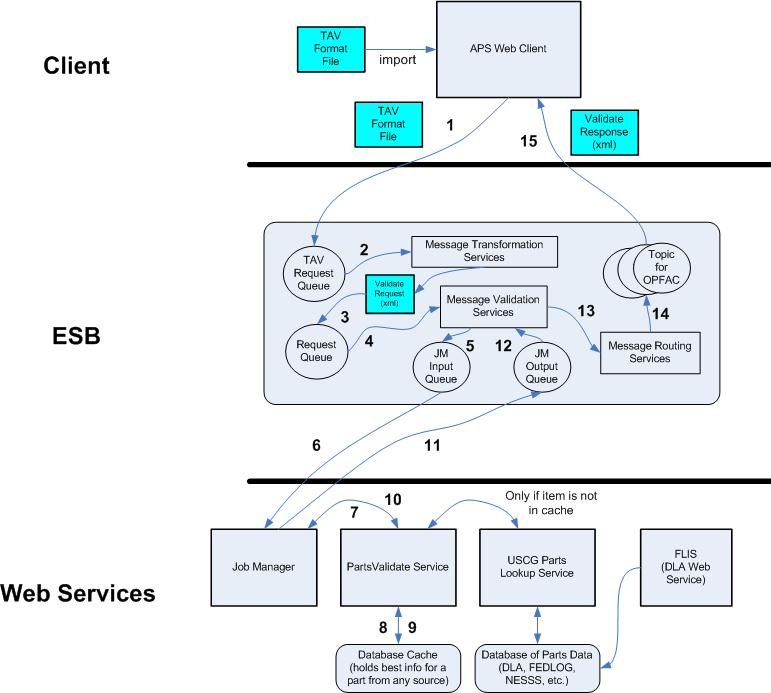 Document Managed State
Standard Interfaces
Asynchronous Messaging
USCG Legacy System Integration
Over 50 Business Systems
Law Enforcement
Logistics
Maritime Domain Awareness
Financial
Mariner Licensing
Different Technologies
Java
.NET
Oracle Forms
Visual Basic
All Require Service Enablement
[Speaker Notes: SPEAR implementations have grown to provide literally dozens and dozens of enterprise services. Currently SPEAR is being use to integrate 12 mission critical Coast Guard systems. Service providers and consumers are both internal and external to the Coast Guard and now include:
 
LRIT
EADS
E-GIS
AMVER
SLDMB
MISLE
SANS
MAGNET
ALMIS
FINCEN
Rescue-21
C3CEN/AMOC
MMLD
HOMEPORT
CGBI
Command-21
MASI
Watchkeeper 
Deepwater Horizon/ERMA
NOAA
US Army Corps of Engineers
NCES/DISA
Dept. of Transportation
Others….]
Service Enablement
Marine Information System for Law Enforcement (MISLE)
Inter-Agency Operations Center Needed Lookup Services.
Visual Basic 6 / SQL Server.
Integrated Via Database Client.
Maps Service Interface Documents to Stored Procedures.
Throttles Requests For Load Management.
Fully Load Balanced Across All Application Servers.
11 Prototype Services In Two Days.
18 Months Operations With One Event.
Client Lost Connection During LAN Outage.
Service Enablement
Aviation Logistics Management Information System (ALMIS)
Mission Asset Scheduling Interface (MASI) Needed Reference Data On Asset Status
Java/Ingres System
Integrated Via Java Client
“Push Cache” Pattern
Publish/Subscribe Reference Data
Request/Response For Database Initialization
2 Production Services In One Month.
18 Months Operations
Service Enablement
Enterprise AIS Data Service (EADS) / Net Centric Enterprise Services (NCES)
AIS Vessel Position Services

SOAP Based ESB at NCES

SPEAR Documents Completed in a day

Integrated via XML Gateway
Push AIS Messages into NCES
SOAP/JMS Mediation at Gateway
Service Enablement
Federal Initiative for Navigation Data Enhancement (FINDE)
ACOE Needed Vessel, Port and Other GIS Info
EADS is Green Field SOA System Based On Sybase IQ Columnar Database and Java
Integrated Via XML Gateway
Converts  to KMZ
Hosted Directly To Clients At Army Corps.
CAC Authorization Through Google Earth
IP Address White Listing
Gateway Cache For Data
Appliance Holds Cache For Very Low Latency Access.
FINDE Services -Vsls, Facilities, Pipelines, Rigs
Service Enablement
Others
USCG Financial Systems.
Merchant Mariner Licensing.
Vessel Identification and Information.
GIS Information.
Deepwater Horizon.
Total of 79 permanent services across all environments – all built in the last 2 years by a small team.
Service Enablement
Other Government Agencies
ACOE
IRS
DOT
CBP
TSA
NOAA

Technical Actions Typically Lead Policy Actions
MDA Services: Vessel Locations
IMO & USCG
Long Range Information Tracking (LRIT) 
International effort to track underway vessels.
LRIT built as services using ESB.
Many thousands of positions per day.
Fully tracking and logging.
MDA Services: Vessel Locations
MDA Services: Deepwater Horizon Oil Slick
USCG SOA/ ESB/ XML GW 
SERVICES
Environment Key
Security Key
SAML
Development
Encrypt Payload
HTTPS
ESB ACL
Stage
OGA & Public Services
Two Way SSL
Routing Policy
DOT MARVIEW/LRIT
ACOE/EADS + LRIT
LRIT NDC
Production
XML Threat
IP Restricted
Deepwater Horizon Oil spill RSS
LRIT IDE
Needed
IRS/EADS + LRIT
Anti-Virus
STS
CBP/SANS
Homeport class results information
EGIS Right Whale GeoRSS
MMLD Interface
Business Services
MISLE Arrival Score search
Authoritative Vessel Information Service
EADS Vessel By Flag State
EADS Vessel By Vsl Type
SLDMB Argos Data Processor
MISLE Vessel Search
SANS port locale service
Ports by District Service
AIS Current Positions
NOA NCES Publisher (XML GW)
MISLE Security Plan Service
CG Sectors Service
LRIT BHD
EADS Service Listing
FINCEN Accounting Line Validation Service
AIS Receivers Service
AIS Receiver Coverage
EADS Vessels to Haiti
ALMIS resource deltas
EADS Vessel by discrepancy
EADS Vessel Bearings
ALMIS resources population
EADS Real Time Vessel Positions
HomePort LDAP Lookup Service
LRIT NDC Vessel Position Publication
MAGNET NOA service
Core Services
PSOA Encrypt Service
PSOA Decrypt Service
Messaging
Mediation
XML Gateway Interface
SPEAR Router
Identity Management
Service
Discovery
Enterprise 
Data Catalog
Keys to Success
DEFINE What SOA Means For Your Enterprise
For USCG, Widely Distributed, Potentially Limited Connection Assets = Cannot Be Network-centric
Local, Mission-focused Command Decision Structure  = Human Intervention In Business Processes

Build A Little, Validate Architectural Approach.   Repeat.

Use Narrowly Focused, Rapid Turn-around Pilot Projects
Organizational Support 
Organizational Comms Plan
[Speaker Notes: Bad architecture is usually the result of architects who don’t program anymore, or who don’t incrementally validate along the way.     If you don’t build it, how do you know if you’re right?

This requires applying your theories to real problems and see if they work.]